CHƯƠNG 3: MÔ TẢ DỮ LIỆU
3.1 Các đo lường khuynh hướng định tâm
Ví dụ: Tìm trung bình cho mẫu dữ liệu sau:
Trung bình cho dữ liệu dưới dạng phân bố tần số không ghép lớp
Trung bình mẫu được xác định:
Ví dụ: Thống kê về cân nặng của một nhóm sv và thu được kết quả như sau:



Tìm cân nặng trung bình của nhóm sinh viên trên.
Tìm phương sai và độ lệch chuẩn của mẫu trên.
Trung bình đối với dữ liệu cho dưới dạng ghép lớp
Bước 1: Lập bảng như sau:
Bước 4: Trung bình của tập dữ liệu:
Trung bình đối với dữ liệu cho dưới dạng phân bố tần số ghép lớp
Trung bình của tập dữ liệu:
Ví dụ: Cho bảng số liệu về số dặm chạy được trong một tuần của 20 vận động viên. Tìm trung bình của mẫu số liệu.
3.1.2 Trung vị (Median)
Định nghĩa: Trung vị của một tập hợp đo lường là trị số rơi vào chính giữa khi các số đo lường ấy được sắp xếp theo thứ tự không giảm (hoặc không tăng).
Kí hiệu: MD
Cách tìm trung vị của tập hợp dữ liệu
Cách tìm trung vị của tập hợp dữ liệu cho dữ liệu ghép lớp
Ví dụ: Tìm trung vị của dữ liệu cho bởi bảng sau:
Mode
Định nghĩa: Mode là giá trị của phần tử có số lần xuất hiện lớn nhất trong mẫu dữ liệu.
Ý nghĩa?
Ví dụ: Cho bảng số liệu.
Lớp có tần số lớn nhất được gọi là lớp mode.
Modal class
Trung bình khoảng (midrange)
3.2 Các thước đo về độ biến thiên
[Speaker Notes: Variance /’ve.ri.ns/
Deviation/di:vi’ei…./]
Độ lệch chuẩn
Ví dụ: Tìm trung bình, phương sai và độ lệch chuẩn của mẫu dữ liệu về doanh số bán ôtô ở Châu Âu trong 6 năm được cho sau đây (đơn vị triệu đô).
11.2, 11.9, 12.0, 12.8, 13.4, 14.3
Ví dụ: Cho dữ liệu sau. Xác định phương sai và độ lệch chuẩn của dữ liệu.
Hệ số biến thiên (coefficient of variation)
Định nghĩa: Hệ số biến thiên, kí hiệu CVar, được xác định:
Ý nghĩa: Được sử dụng để đo lường mức độ biến động tương đối của những tập dữ liệu có trung bình khác nhau hoặc đơn vị đo khác nhau.
Quy tắc tính rợ khoảng
Định lý Chebyshev
Ví dụ: Khảo sát 9 sinh viên trong một lớp về điểm thi kết thúc môn XSTK thu được dữ liệu:
3	4	5	5	6	7	7	8	9
Tìm trung bình và độ lệch chuẩn mẫu.
Phần trăm tối thiểu sinh viên lớp đó có điểm trong mức từ 2.12 đến 9.88 bằng bao nhiêu?
Tìm phạm vi điểm của sinh viên trong đó có chứa ít nhất 25% sinh viên?
Ví dụ: Thu nhập bình quân của lao động cơ khí ô tô là 54 đô mỗi giờ. Độ lệch chuẩn là 4 đô. Tìm phần trăm tối thiểu của các giá trị dữ liệu nằm trong phạm vi từ 48 đến 60 đô.
Ví dụ: Một tập dữ liệu có trung bình là 57.12 và độ lệch chuẩn 9.176. Hãy sử dụng định lý Chebyshev, tìm  phạm vi dữ liệu trong đó có ít nhất 25% giá trị dữ liệu nằm trong đó.
Chú ý: trong một số trường hợp không dùng được định lý Chebyshev ta có thể dùng quy tắc kinh nghiệm (đối với những dữ liệu có hình dạng phân phối hình chuông).
Tìm trung bình, phương sai và độ lệch chuẩn cho dữ liệu sau:
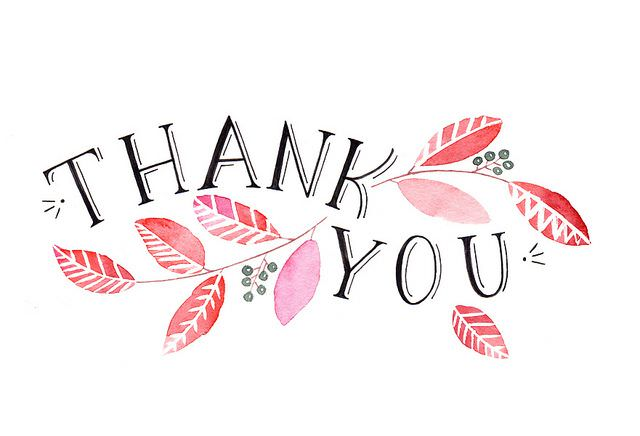